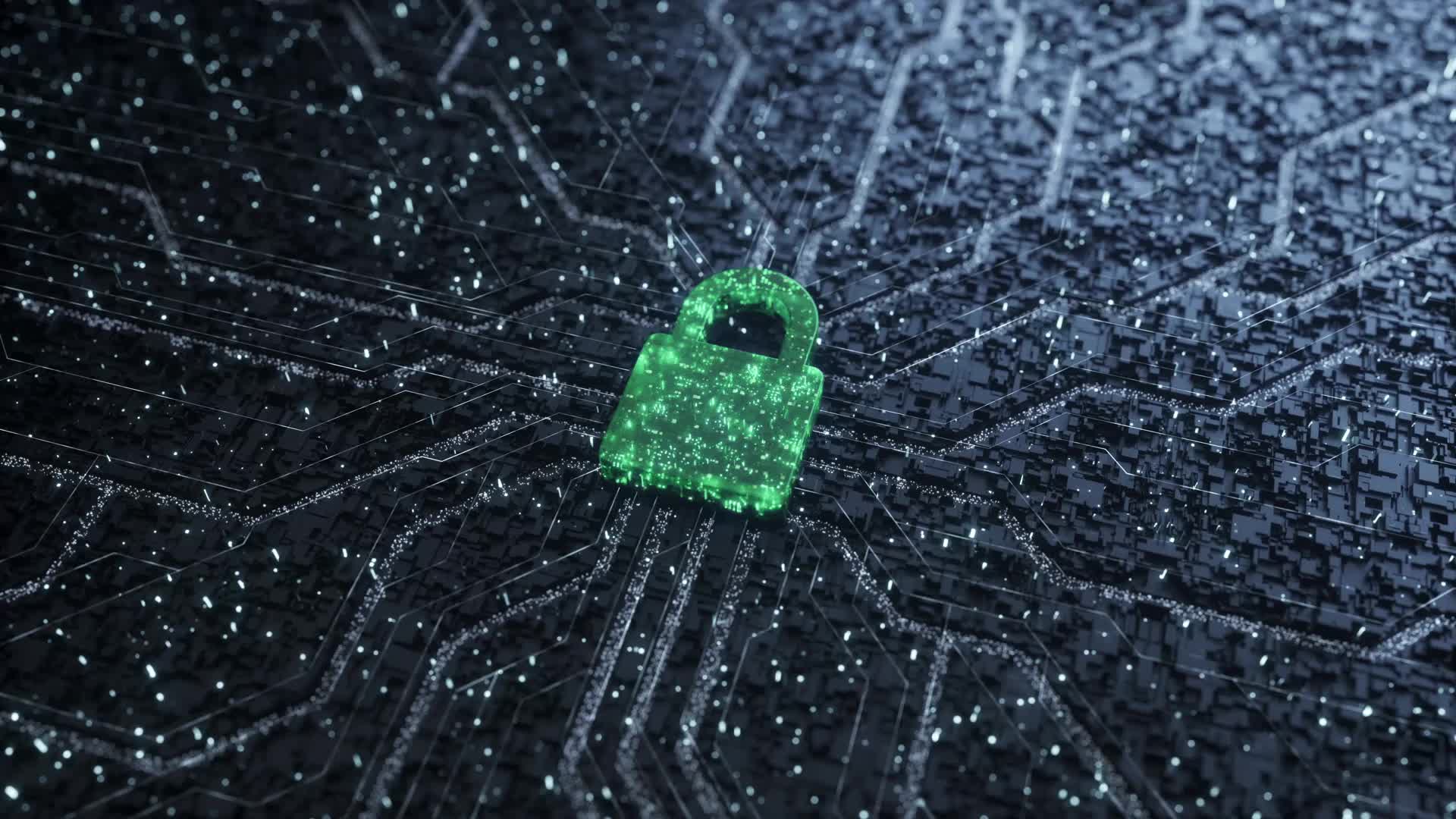 Cybercrime
By: Sara Akkawi, Tamara elias and Tia samara
What is cybercrime?
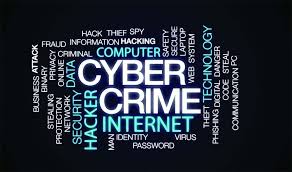 Types of cybercrime
Internet fraud
Internet fraud refers to the use of online tools and programs with internet connection to take advantage of victims. Internet fraud is the key word for online or email-based cybercrime, such as identity theft, phishing and other hacking related crimes intended to cheat victims of their money.
Identity fraud
identity fraud is when someone steals your personal data for fraudulent purposes, it is called identity theft. Your information could be used by an identity thief to gain credit, file taxes, or receive medical care. These behaviors can harm your credit standing and cost you time and money to repair the damage.
Theft of financial or card payment data
This type of activity happens when a fraudster has stolen someone's credit or debit card number, or checked account data, and used that payment information to make an unapproved purchases.
Theft and sale of corporate data
Unauthorized or illegal theft, transfer, or copying of private data from business networks, servers, or computers to an unknown site is known as company data theft. To stay competitive in their industry companies, rely on the security, honesty, and financial value of their data.
What is Advanced Cybercrime?
High-tech crime, a form of cybercrime, describes crimes that target computers or computer networks using electronic and digitally based technology. Computer hacking, any unauthorized use or distribution of data, denial-of-service attacks, and the dissemination of computer viruses are examples of such crimes.
To ensure your safety, it is preferred to..
Have strong passwords,
Use a variety of characters in passwords (numbers, lower/uppercase letters, signs),
Always make sure your software is updated,
Never expose any private information,
Always make sure to backup any images and important files.
How to prevent cybercrimes
Consequences of cybercrime
https://www.fisglobal.com/en/insights/merchant-solutions-worldpay/article/payment-fraud-vs-identity-theft-whats-the-difference
https://me-en.kaspersky.com/resource-center/threats/what-is-cybercrime
https://us.norton.com/blog/how-to/how-to-recognize-and-protect-yourself-from-cybercrime#
https://www.zegaslaw.com/blog/what-to-expect-if-you-are-found-guilty-of-a-cybercrime/
Resources